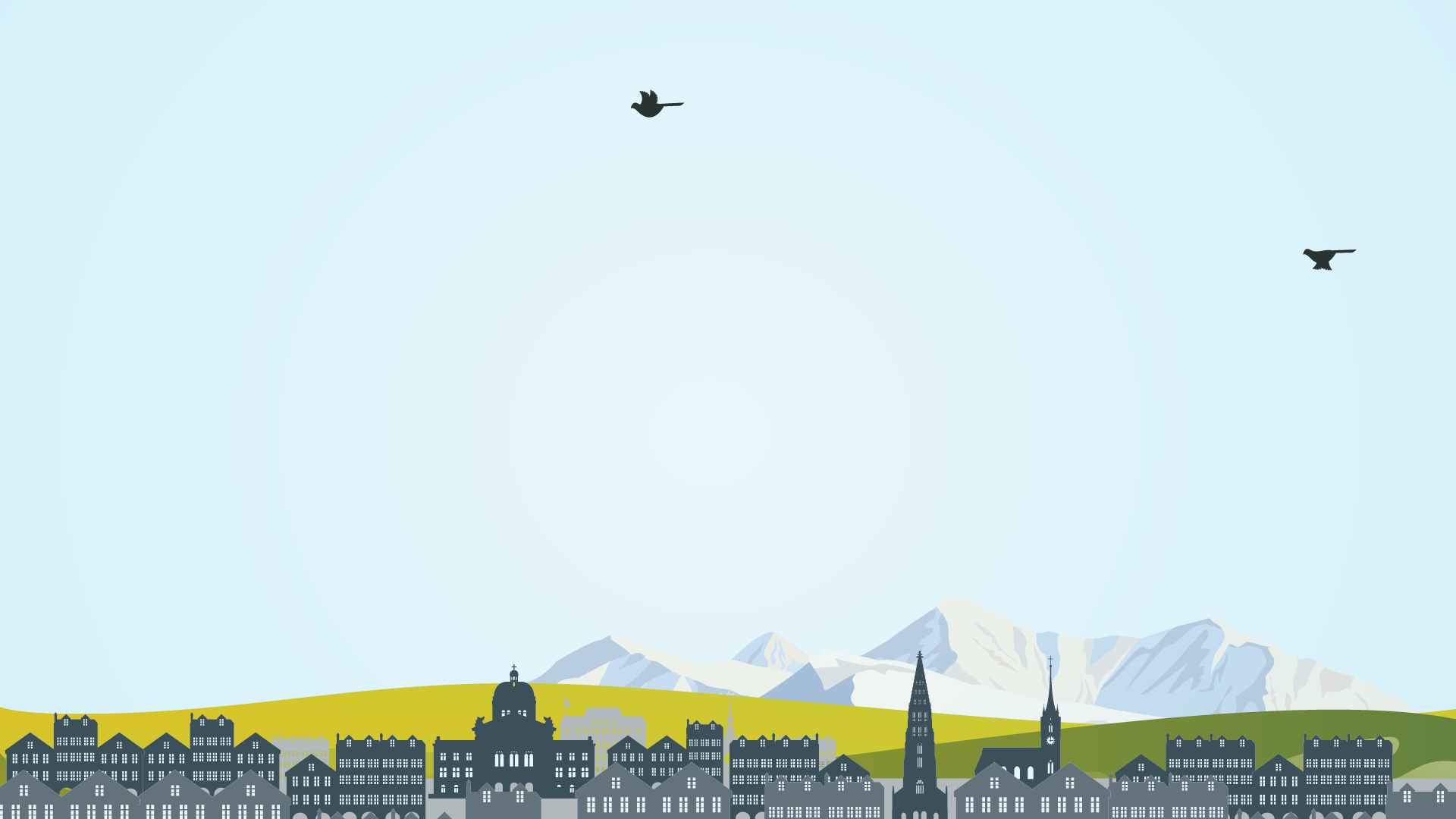 Klassifizierung: keine
1
24. März 2025
Angebote für Gemeinden und Träger öffentlicher Aufgaben
Digital sicher vorwärtskommen
Unser Leistungsangebot im Bereich der ICT
Amt für Informatik und Organisation (KAIO) 
Key Account Management
BE-GEVER#438189
Klassifizierung: keine
2
24. März 2025
Clevere digitale Lösungen erleichtern den Arbeitsalltag
Die Digitalisierung und konkrete Services, die den Verwaltungsalltag erleichtern, werden immer wichtiger. 
Der Kanton Bern stellt Gemeinden, Städten, Behörden und Träger öffentlicher Aufgaben attraktive ICT-Dienstleistungen zur Verfügung.
ab Folie «Das KAIO Leistungsangebot»
Auch ausgewählte, vertraglich vereinbarte Leistungen (Rahmenverträge) der zentralen Beschaffungsstelle (ZBS) ICT können bezogen werden. 
ab Folie «Leistungen der ZBS ICT»
Klassifizierung: keine
3
24. März 2025
Das KAIO-Leistungsangebot
für Berner Gemeinden und Träger öffentlicher Aufgaben
Klassifizierung: keine
4
24. März 2025
Das KAIO als verlässliche Partnerin
Das Amt für Informatik und Organisation (KAIO) ist das Kompetenzzentrum für die Umsetzung der Digitalisierung in der Kantonsverwaltung. 
Seiner Kundschaft stellt das KAIO standardisierte Lösungen und Dienstleistungen rund um die Digitalisierung zur Verfügung. 
Beratung und Realisierung erfolgen stets kundenorientiert, sicher, wirtschaftlich und in hoher Qualität. 
Von verschiedenen Leistungen im Bereich der Informations- und Kommunikationstechnik (ICT) profitieren auch Berner Gemeinden und Träger öffentlicher Aufgaben.
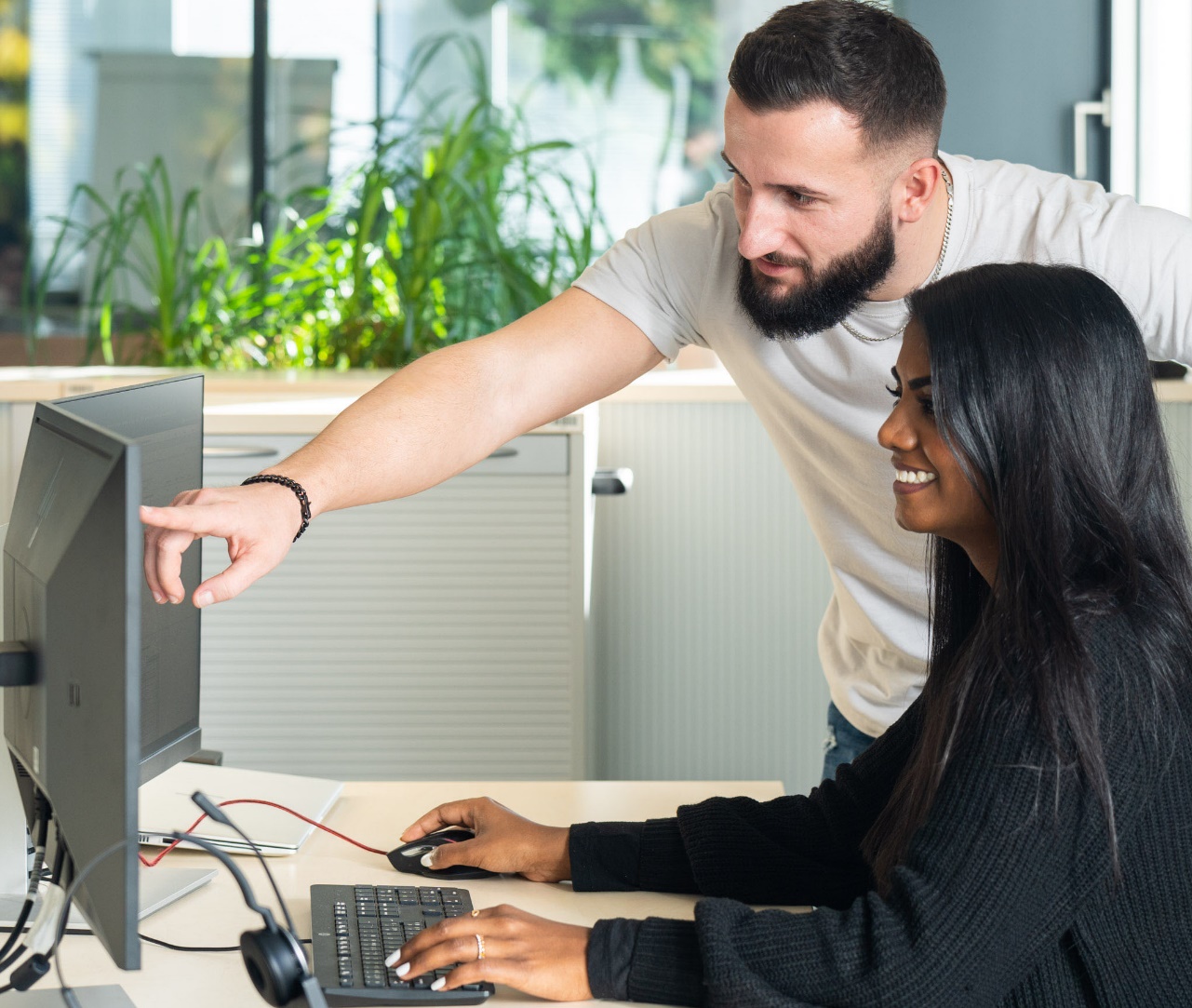 Klassifizierung: keine
5
24. März 2025
Wir sind für Sie da
Interessieren Sie sich für eine KAIO-Leistung?
Dann kontaktieren Sie uns und vereinbaren Sie ein unverbindliches Beratungsgespräch. Gerne klären wir offene Fragen und unterbreiten Ihnen eine konkrete Offerte.
Eine enge Begleitung bis zur Einführung des gewünschten Services ist selbstverständlich inklusive.
Finanzdirektion des Kantons Bern
Amt für Informatik und OrganisationWildhainweg 9
3012 Bern
keyaccount@be.ch
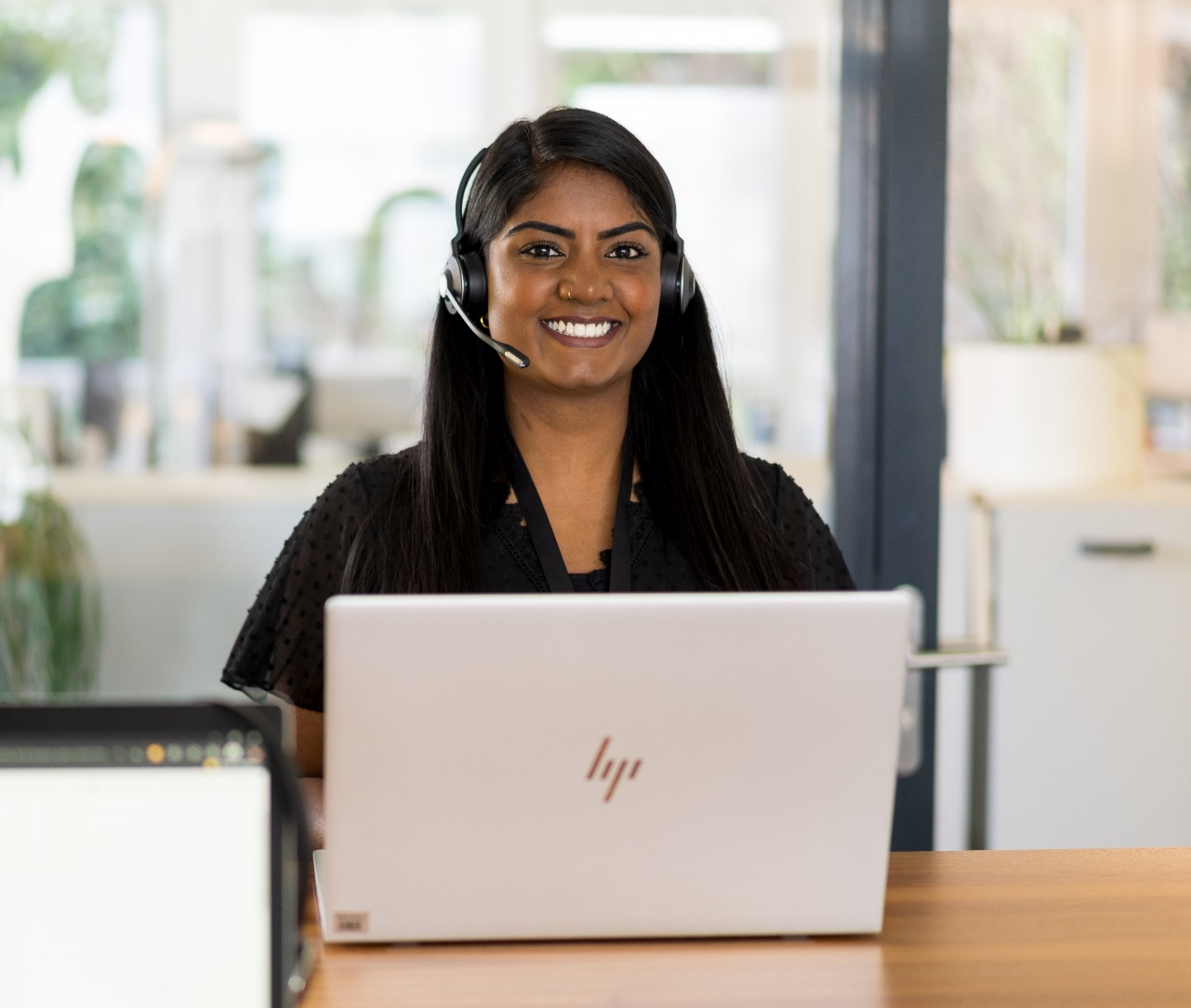 Klassifizierung: keine
6
24. März 2025
Übersicht der verschiedenen KAIO-Angebote
Virtueller PC-Arbeitsplatz
BE-Net
BE-Login

Direkt zu den Angeboten der ZBS ICT
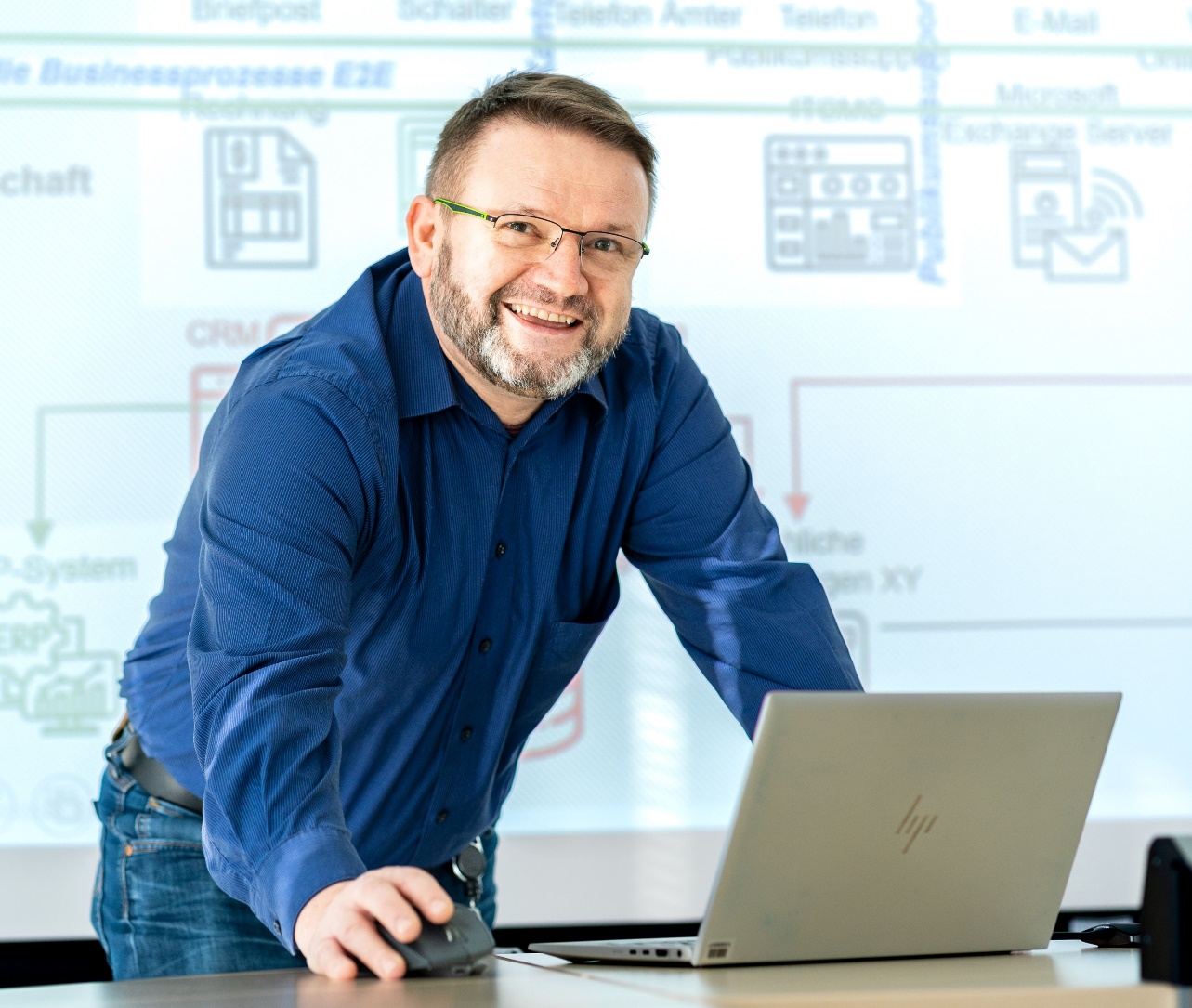 Klassifizierung: keine
7
24. März 2025
Virtueller PC-Arbeitsplatz
Ortsunabhängiger Zugang zu Kantonsapplikationen
Klassifizierung: keine
8
24. März 2025
Der kantonale PC-Arbeitsplatz ist virtuell
In unserem Arbeitsalltag ist der Laptop unser ständiger Begleiter. Sei es an Sitzungen, am Arbeitsplatz, im Zug oder im Homeoffice. 
Der kantonale PC-Arbeitsplatz (BE-KWP) ist deshalb als «virtueller Arbeitsplatz» konzipiert und ermöglicht ortsunabhängiges Arbeiten ohne kantonales Arbeitsgerät. 
Nach dem BYOD-Prinzip («bring-your-own-device») können Mitarbeitende eigene Geräte nutzen, um sicher auf Kantonsapplikationen und -daten zuzugreifen.
Der Zugang zur virtuellen Desktop Infrastruktur (VDI) des Kantons erfolgt ganz einfach über einen Web-Browser.
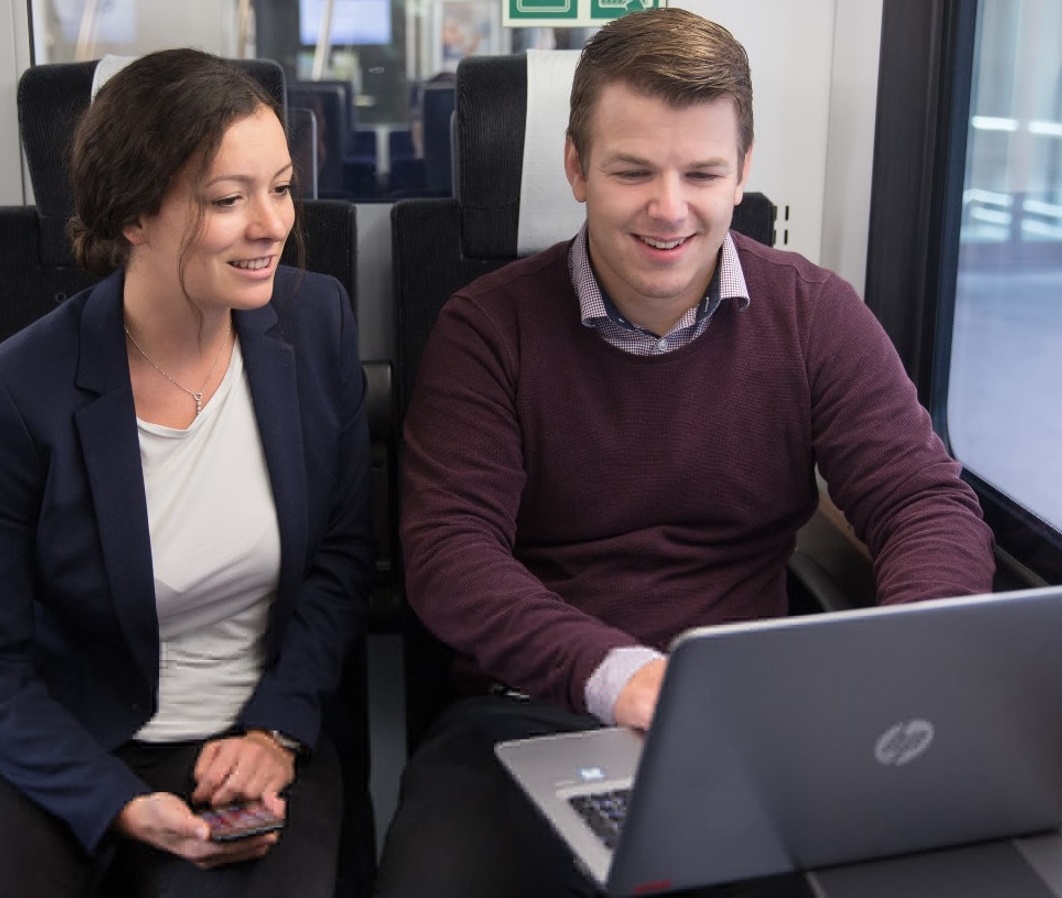 Klassifizierung: intern
9
24. März 2025
Ihre Vorteile
Sicheres und ortsunabhängiges Arbeiten
Die Einhaltung der kantonalen Datenschutz- und Datensicherheit-Standards ist gewährleistet.
Arbeiten an Standorten der Gemeinde, zu Hause im Homeoffice oder unterwegs ist problemlos möglich.

Einfacher Zugang zu Applikationen
Es ist nur eine einmalige Anmeldung, ohne Wiederholung, nötig.
Kantonale Applikationen aus der Grundversorgung sind auf dem PC-Arbeitsplatz vorhanden.

Nutzerfreundliche Bedienung und Support
Dank dem Einsatz von Microsoft 365 besteht eine vertraute Arbeitsumgebung inkl. korrekter Lizenzierung.
Es steht ein etabliertes Self-Service-Portal für Bestellungen und die Meldung von Fehlern sowie verschiedene Hilfestellung in Form von Wissensartikeln oder FAQ zur Verfügung. 
Bei technischen Problemen unterstützt der Service Desk KAIO.
Klassifizierung: keine
10
24. März 2025
So funktionierts
Der Zugang zur virtuellen Desktop Infrastruktur (VDI) des Kantons erfolgt ganz einfach und sicher über einen Web-Browser.
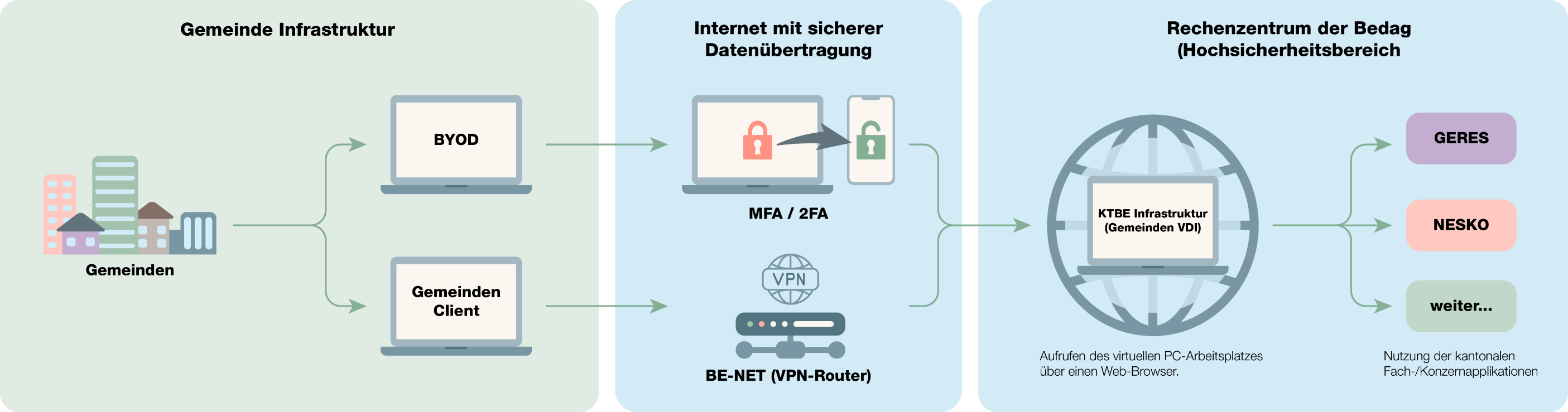 Klassifizierung: keine
11
24. März 2025
BE-Net
Leistungsfähiges, sicheres WAN (Wide Area Network)
Klassifizierung: keine
12
24. März 2025
Sicher verbunden via BE-Net WAN
Mit den Lösungen von BE-Net verbinden wir Gemeinden und Städte des Kantons Bern über ein leistungsfähiges WAN (Wide Area Network) sicher mit der Kantonalen Verwaltung. 
Sie erhalten dadurch automatisch Zugriff auf ausgewählte Applikationen. 
Wenn Sie keine eigene Infrastruktur betreiben, sondern diese von einem Rechenzentrumdienstleister (Talus etc.) nutzen ist dies kein Problem. Diese Dienstleister sind üblicherweise bereits mit einem entsprechenden Anschluss durch uns ausgerüstet.
Auf dem von uns gelieferten BE-Net-Router werden die Adressbereiche zum WAN des Kantons Bern ins BE-Net geroutet. Alle anderen Internet-Adressen werden zum Internet-Router der Gemeinde geleitet. Der BE-Net-Betreiber kann die BE-Net-Routing-Liste dynamisch ohne Anpassungen am lokalen LAN der Gemeinde erweitern.
Klassifizierung: intern
13
24. März 2025
Ihre Vorteile
Zuverlässige Standardlösung 
Der Anschluss basiert auf bestehenden Internet-Anschlüssen und erfordert keine kostenintensiven technischen Installationen.
Der Betrieb einer eigenen Infrastruktur ist hinfällig, da diese von einem Rechenzentrumdienstleister zur Verfügung gestellt wird.

Einfacher Zugang zu Applikationen
Der Zugriff auf ausgewählte Applikationen des Kantons ist gewährleistet. 

Nutzerfreundliche Bedienung und Support
Der Betrieb erfordert im Alltag keine manuellen Eingriffe.
Der BE-Net-Betreiber kann die BE-Net-Routing-Liste dynamisch ohne Anpassungen am lokalen LAN der Gemeinde erweitern.
Bei technischen Problemen steht der Service Desk KAIO zur Verfügung.
Klassifizierung: keine
14
24. März 2025
So funktionierts
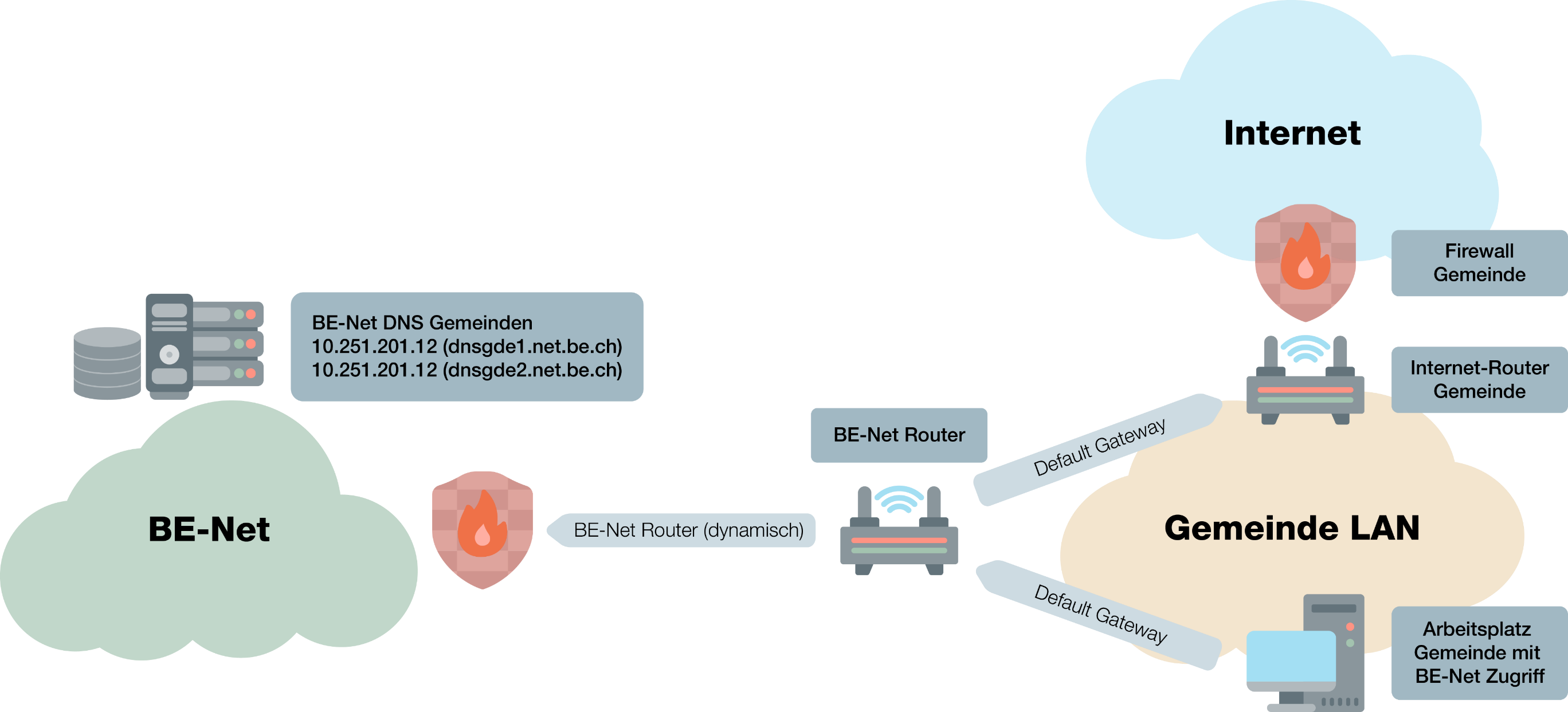 Klassifizierung: keine
15
24. März 2025
BE-Login
Sicherer, etablierter Zugang zu kantonalen E-Services
Klassifizierung: keine
16
24. März 2025
BE-Login als sicherer Zugang zu E-Services
Der Kanton Bern bietet mit dem Service BE-Login der Bevölkerung und der Wirtschaft einen sicheren Zugang zu elektronischen Dienstleistungen und Angeboten. 
Gemeinden können BE-Login ebenfalls nutzen und der Bevölkerung einen sicheren und einfachen Zugang zu ihren E-Services gewähren. 
Als Einstig kann z.B. die Internetseite des entsprechenden E-Service oder jene einer Fachanwendung dienen. Meldet sich ein/e Benutzer/-in beim E-Service an, wird die Person für die Anmeldung an BE-Login und für die Authentifizierung an AGOV weitergeleitet. 
Nach der erfolgreichen Identifikation werden die Benutzer/-innen an den E-Service zurückgeleitet. Die beiden Systeme tauschen über die Anbindung sogenannte Token aus. 
Der E-Service weist dann den identifizierten Benutzer/-innen die Berechtigungsrollen zu. 
Beim erstmaligen Zugriff auf den E-Service erfolgt ein sogenanntes Onboarding. Bei diesem Vorgang wird das BE-Login-Konto mit dem Benutzerkonto im E-Service verknüpft.
Klassifizierung: keine
17
24. März 2025
Ihre Vorteile
650 000 registrierte Bürger/-innen: BE-Login ist bekannt und etabliert.
Ortsunabhängiger Zugang: Bürger/-innen haben orts- und zeitunabhängig Zugang zu den E-Services.
Schonung der Personalressourcen: Anliegen werden digital und effizient abgewickelt.
Nachvollziehbarkeit: Jeder Zugang bzw. jede Nutzung des E-Services wird digital protokolliert.
Sicherheit: Der Datenschutz und die Datensicherheit ist gemäss dem kantonalen Standard umgesetzt.
Klassifizierung: keine
18
24. März 2025
BE-Login mit AGOV-Anmeldeverfahren
Seit Dezember 2024 setzt der Kanton Bern das Anmeldeverfahren AGOV des Bundes für die über BE-Login aufgerufenen E-Services ein.
Die Authentifizierung mittels Smartphone-App oder einem physischem Sicherheitsschlüssel ist einfach, sicher und kommt ohne Passwort aus.
Das AGOV-Konto ist für Nutzende kostenlos und mit der zukünftigen Schweizer E-ID kompatibel.

Mehr Infos unter www.be.ch/agov
[Speaker Notes: Das heutige BE-Login-Anmeldeverfahren hat das Ende des Lifecycles erreicht 
Ca. 600‘000 Nutzenden und 60 Applikationen]
Klassifizierung: keine
19
24. März 2025
Weitere ICT-Leistungen
Angebote der zentralen Beschaffungsstelle ICT
Klassifizierung: keine
20
24. März 2025
Profitieren Sie von attraktiven Rahmenverträgen
Die zentrale Beschaffungsstelle ICT (ZBS ICT), angesiedelt beim Amt für Informatik und Organisation des Kantons Bern (KAIO) verantwortet die zentrale Beschaffung und Betreuung von Informations- und Kommunikationstechnik sowie IT-naher Produkte und Dienstleistungen.
Ausgewählte, vertraglich vereinbarte Leistungen der ZBS ICT stehen auch Behörden und weiteren Trägern öffentlicher Aufgaben (TöA) im Kanton Bern zur Verfügung. 
Beim Abruf gelten die gleichen Konditionen, welche im Rahmen der öffentlichen Ausschreibung zwischen der ZBS ICT und den Zuschlagsempfängern vereinbart wurden. 
Sämtliche Informationen zum Leistungsabruf, den vereinbarten Konditionen und Preisen sowie zu den jeweiligen Leistungserbringern können Sie über das Key Account Management des KAIO beziehen. 
Der Abruf der einzelnen Leistungen erfolgt von den Bedarfsstellen eigenständig und eigenverantwortlich.
Klassifizierung: intern
21
24. März 2025
Wir sind für Sie da
Interessieren Sie sich für ein Angebot der ZBS ICT?
Dann kontaktieren Sie uns. Wir stellen Ihnen gerne sämtliche Informationen zum Leistungsabruf, den vereinbarten Konditionen und Preisen sowie zu den jeweiligen Leistungserbringern zur Verfügung.
Finanzdirektion des Kantons Bern
Amt für Informatik und OrganisationWildhainweg 9
3012 Bern
keyaccount@be.ch
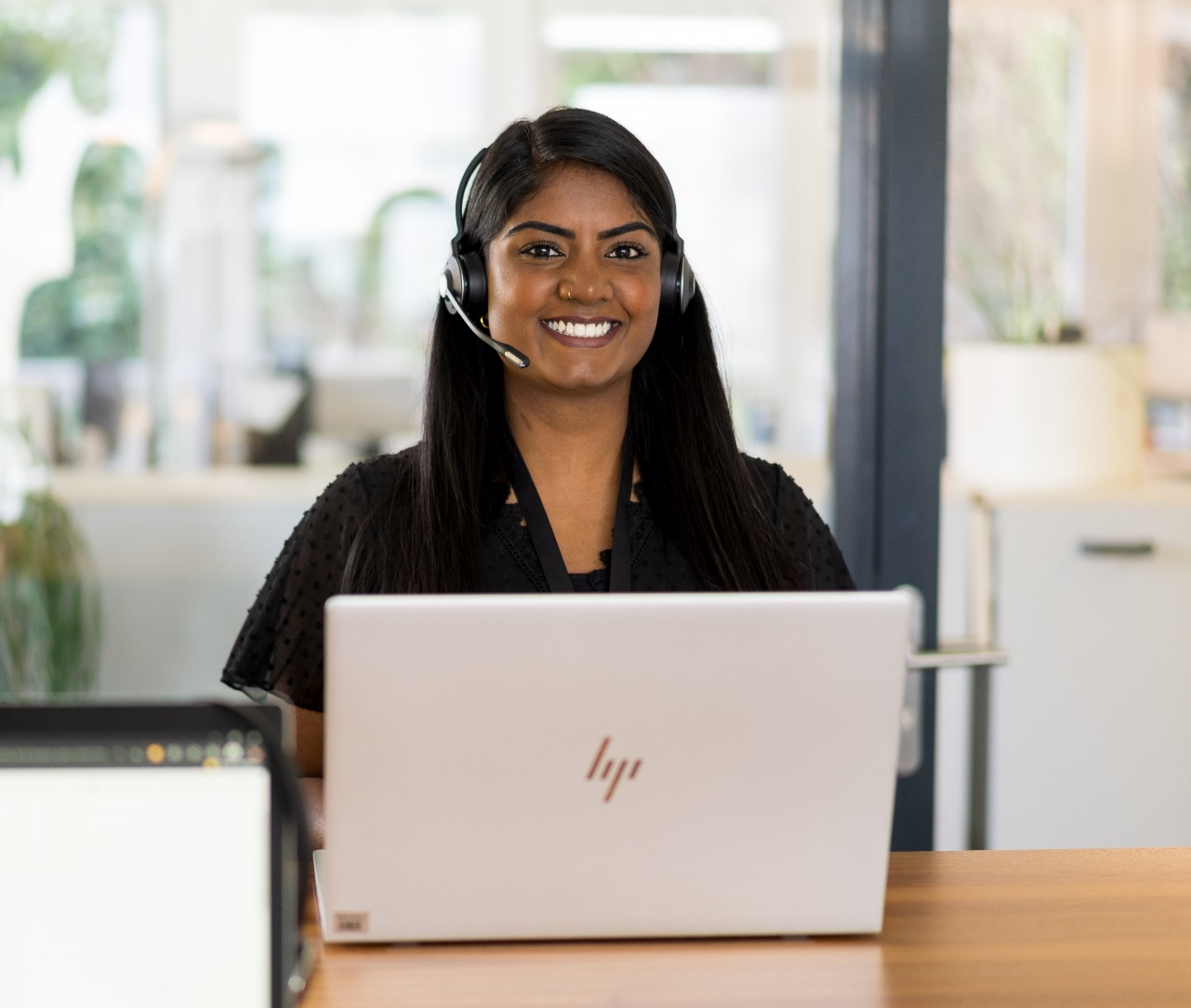 Klassifizierung: keine
22
24. März 2025
Übersicht der Angebote der ZBS ICT
Lösung für digitale Signaturen
ICT-Kurse
Digitale Lösungen
Informationssicherheit
Architektur (ICT und Organisation)
Hardware
Managed Security Services (MSS)
Agile Rollen
Projektleitung und PMO
Scanning Briefpost
Online-Formulare
Klassifizierung: keine
23
24. März 2025
Lösung für digitale Signaturen
Für die digitale Geschäftsabwicklung hat das KAIO in der ICT-Grundversorgung für alle kantonalen Behörden eine Lösung für digitale Signaturen implementiert. 
Damit kann man Dokumente mittels geregelten elektronischen Siegels und qualifizierter elektronischer Signatur digital signieren.
Den Zuschlag als Leistungserbringerin erhielt die Glaux Group AG. Weitere Behörden sowie Träger öffentlicher Aufgaben im Kanton Bern können ihre eigene Signatur-Lösung zu denselben Konditionen implementieren lassen.
Nähere Angaben unter www.be.ch/signatur
Ausschreibung im offenen Verfahren, Zuschlag publiziert auf simap.ch am 23.12.2023
Klassifizierung: keine
24
24. März 2025
ICT-Kurse
Für die Durchführung von ICT-Kursen hat die ZBS ICT mir der Digicomp Academy AG einen Rahmenvertrag abgeschlossen. 
Mitarbeitende der kantonalen Behörden sowie anderer Träger öffentlicher Aufgaben im Kanton Bern erhalten darüber die Möglichkeit ein breites Angebot an ICT-Kursen zu Spezialkonditionen zu besuchen. 
Für geschlossene Gruppen können Firmenkurse abgerufen werden.
Der Leistungsabruf erfolgt individuell über das dafür vorgesehene Kursportal unter: kaio.digicomp.ch
Ausschreibung im offenen Verfahren, Zuschlag publiziert auf simap.ch am 12.09.2023
Klassifizierung: keine
25
24. März 2025
Digitale Lösungen
Um die Entwicklungsleistungen von digitalen Lösungen (bspw. Mobile-Apps) langfristig sicherzustellen, ist der Kanton Bern auf spezialisierte Softwareentwicklungspartner angewiesen, welche sowohl über das notwendige Knowhow wie auch über die erforderlichen Kapazitäten verfügen, um Projekte mit Entwicklungsteams zeitnah umzusetzen.
Im Rahmen der Ausschreibung konnten insgesamt acht Rahmenvertragspartner verpflichtet werden, welche für den Kanton Bern oder andere Träger öffentlicher Aufgaben digitale Lösungen entwickeln, weiterentwickeln und warten.
Ausschreibung im offenen Verfahren, Zuschlag publiziert auf simap.ch am 28.06.2023
Klassifizierung: keine
26
24. März 2025
Informationssicherheit
Für die personelle Unterstützung der internen Informationssicherheitsbereiche sowie für die Übernahme von Spezialaufgaben in den Sachgebieten IT-Penetration Testing, IT-Security Awareness und IT-Security Audits ist der Kanton Bern auf qualifizierte Fachpersonen externer Unternehmen angewiesen.
Im Rahmen der Ausschreibung konnten insgesamt zehn Rahmenvertragspartner verpflichtet werden, welche für den Kanton Bern oder andere Träger öffentlicher Aufgaben Leistungen zur Gewährleistung der Informationssicherheit erbringen.
Ausschreibung im offenen Verfahren, Zuschlag publiziert auf simap.ch am 17.05.2023
Klassifizierung: keine
27
24. März 2025
Architektur (ICT und Organisation)
Für die Weiterentwicklung der ICT und Organisation und für die personelle Unterstützung der Mitarbeitenden im Bereich ICT-Architektur ist der Kanton Bern auf qualifizierte Fachpersonen externer Unternehmen angewiesen.
Im Rahmen der Ausschreibung konnten insgesamt sechs Rahmenvertragspartner verpflichtet werden, welche für den Kanton Bern oder andere Träger öffentlicher Aufgaben ICT-Architekturleistungen erbringen.
Ausschreibung im offenen Verfahren, Zuschlag publiziert auf simap.ch am 17.05.2023
Klassifizierung: keine
28
24. März 2025
Hardware
Für die Beschaffung von Arbeitsplatz-Endgeräten (Workstations, Notebooks, Tablets, Monitore, Peripheriegeräte) sowie Dienstleistungen rund um die Rücknahme, Reparatur und Garantie derselben, hat die ZBS ICT einen Rahmenvertrag mit der Sonio AG (vormals Business IT) abgeschlossen.
Kantonale Behörden sowie Träger öffentlicher Aufgaben im Kanton Bern haben die Möglichkeit, Arbeitsplatz-Endgeräte und Dienstleistungen über den Rahmenvertrag der ZBS ICT zu beschaffen.
Ausschreibung im offenen Verfahren, Zuschlag publiziert auf simap.ch am 29.03.2023
Klassifizierung: keine
29
24. März 2025
Managed Security Services (MSS)
Zur Überwachung des sicherheitsrelevanten Zustands der kantonalen ICT-Infrastruktur und der Services der ICT-Grundversorgung arbeitet das KAIO mit der ISPIN AG zusammen. 
Über den Rahmenvertrag der ZBS ICT können kantonale Behörden sowie andere Träger öffentlicher Aufgaben im Kanton Bern einen eigenen Managed Security Service zu denselben Konditionen aufbauen, ohne eine eigene Ausschreibung durchführen zu müssen.
Ausschreibung im offenen Verfahren, Zuschlag publiziert auf simap.ch am 18.10.2022
Klassifizierung: keine
30
24. März 2025
Agile Rollen
Für die Führung von und Mitarbeit in agilen Projekten und Programmen ist der Kanton Bern auf die Unterstützung von externe Fachpersonen angewiesen. 
Im Rahmen der Ausschreibung konnten Rahmenverträge mit insgesamt elf Leistungserbringern abgeschlossen werden, welche für die kantonalen Behörden oder andere Träger öffentlicher Aufgaben passende Personalressourcen zur Verfügung stellen.
Ausschreibung im offenen Verfahren, Zuschlag publiziert auf simap.ch am 13.07.2022
Klassifizierung: keine
31
24. März 2025
Projektleitung und PMO
Für die Projektleitung, die Mitarbeit in Projekten sowie die Übernahme von Aufgaben im Projektmanagement-Office (PMO) ist der Kanton Bern auf die Unterstützung von externen Fachpersonen angewiesen. 
Im Rahmen der Ausschreibung konnten Rahmenverträge mit insgesamt dreizehn Leistungserbringern abgeschlossen werden, welche für die kantonalen Behörden oder andere Träger öffentlicher Aufgaben passende Personalressourcen zur Verfügung stellen.
Ausschreibung im offenen Verfahren, Zuschlag publiziert auf simap.ch am 18.11.2021
Klassifizierung: keine
32
24. März 2025
Scanning: Digitalisieren Sie Ihre Briefpost​
Die Digitalisierung und konkrete Services, welche den Verwaltungsalltag erleichtern, werden immer wichtiger. ​
Der Kanton Bern bietet neu allen Berner Gemeinden und Organisationen einen attraktiven Service für den papierlosen Erhalt der Briefpost an. ​
Dank diesem Scanning Service können Sie Ihre Briefe und Dokumente einfach digital empfangen und weiterverarbeiten.​
Der Scanning Service bringt weitere Vorteile und unterstützt die digitale Transformation in Ihrer Gemeinde und/oder Organisation.
Ausschreibung im offenen Verfahren, Zuschlag publiziert auf simap.ch am 14.07.2020
Klassifizierung: keine
33
24. März 2025
Online-Formulare: Digital statt analog
Egal ob es um die Bestellung eines Grundbuchauszuges, den Antrag für eine Krankenkassenprämienverbilligung, oder eine Tierschutzmeldung geht. 

Im Kanton Bern erfolgt dies heute meist sicher und papierlos. Möglich ist dies dank den Online-Formularen von JAXForms.

Unsere Formularlösung erfüllt einerseits das Bedürfnis der Bürgerinnen und Bürger nach zeit- und ortsunabhängigen digitalen Lösungen und unterstützt andererseits die Digitalisierungsbestrebungen der Verwaltung.
Ausschreibung im offenen Verfahren, Zuschlag publiziert auf simap.ch am 01.06.2022
Klassifizierung: keine
34
24. März 2025
BE-Print: Drucken, Scannen und Kopieren mit System
BE-Print bietet umfassende Unterstützung bei der Integration und Wartung von Geräten und Daten.
Der Druck wichtiger Dokumente, sicheres «follow-me»-Drucken oder die Verwaltung von Druckaufträgen: BE-Print bietet flexible und nachhaltige Drucklösungen für alle Bedürfnisse. 
Dank BE-Print werden Druckaufträge standortunabhängig verwaltet, vertraulich gedruckt und papierbasierte Prozesse optimiert.
Diese Service-Leistungen von Canon können durch Träger öffentlicher Aufgaben (TöA) über den Rahmenvertrag des KAIO abgerufen werden.
Ausschreibung im offenen Verfahren, Zuschlag publiziert auf simap.ch am 03.12.2024